Service Fabric: A Distributed Platform for Building Microservices in the Cloud
Gopal Kakivaya*, Lu Xun*, Richard Hasha*, Shegufta Bakht Ahsan#, Todd Pfleiger*, Rishi Sinha*, Anurag Gupta*, Mihail Tarta*, Mark Fussell*, Vipul Modi*, Mansoor Mohsin*, Ray Kong*, Anmol Ahuja*, Oana Platon*, Alex Wun*, Matthew Snider*, Chacko Daniel*, Dan Mastrian*, Yang Li*, Aprameya Rao*, Vaishnav Kidambi*, Randy Wang*, Abhishek Ram*, Sumukh Shivaprakash*, Rajeet Nair*, Alan Warwick*, Bharat S. Narasimman*, Meng Lin*, Jeffrey Chen*, Abhay Balkrishna Mhatre*, Preetha Subbarayalu*, Mert Coskun*, Indranil Gupta#
# : University of Illinois at Urbana Champaign | * : Microsoft Azure
Presenter: Shegufta Bakht Ahsan
EuroSys 2018, April 23rd-26th | Porto, Portugal
DPRG@UIUC: http://dprg.cs.uiuc.eduService Fabric: aka.ms/servicefabric
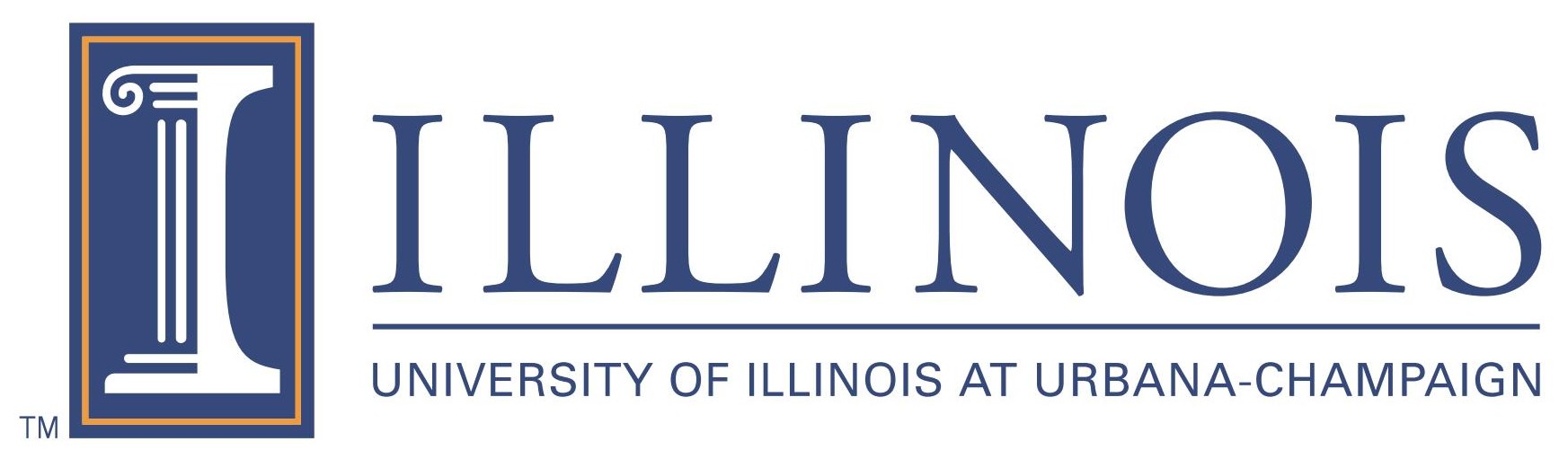 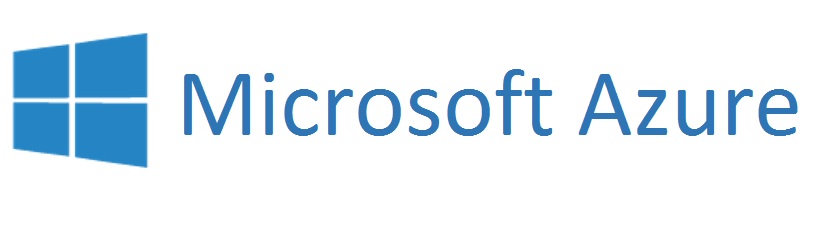 Microsoft Service Fabric
A distributed platform that enables building and management of scalable and reliable microservice based applications

Culmination of over 15 years of design and development
TalkTalk TV
Microsoft Intune
Azure Cosmos DB
Skype
And More…
Cortana
Microsoft IoT Suite
BMW
Microsoft Azure SQL DB:
Hosts ~2 Million DBs | Containing 3.5 PB of data | Spans over 100K machines
Azure Cosmos DB:
Utilizes 2 million cores | Spans over 100K machines
Cloud Telemetry Engine:
Processes 3 Trillion events/week
2
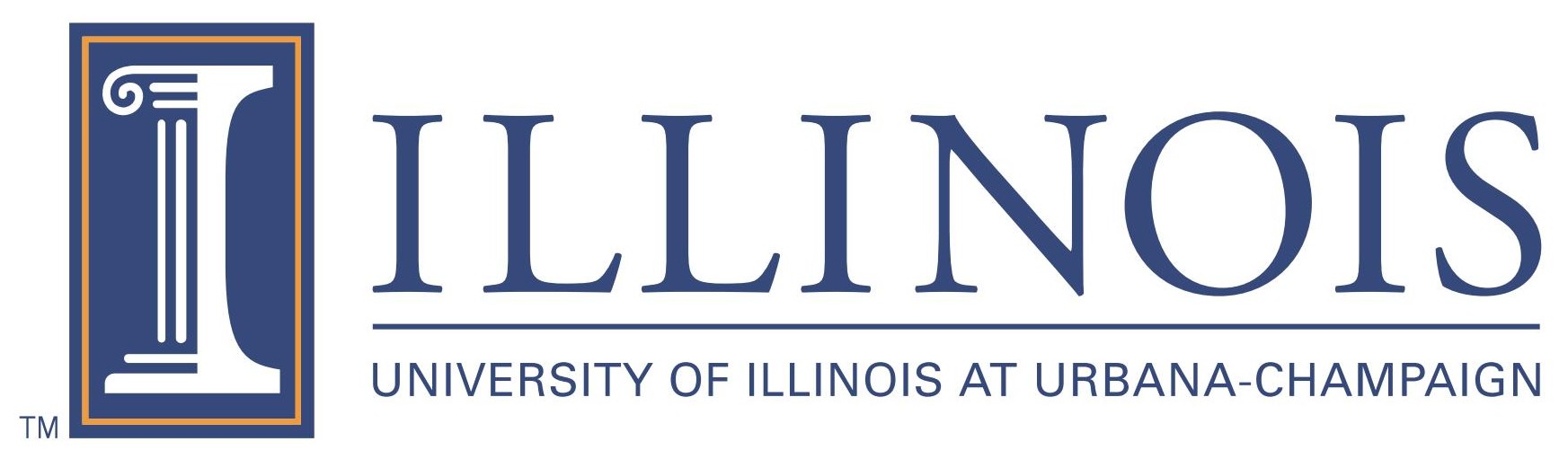 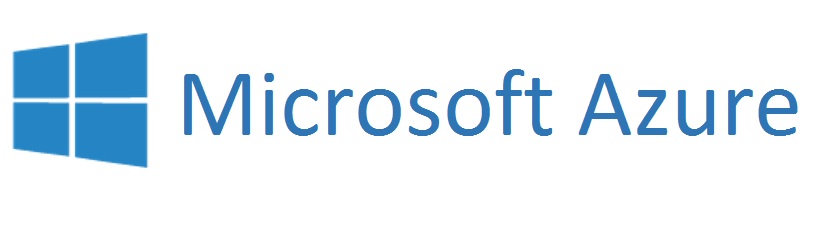 Monolithic Vs. Microservice Based Approach
Can Scale-out individual components
App 2
App 1
Cannot scale out individual functions
Needs to scale out everything
Node N
Node 2
Node 1
UI
Database
Load
Balancer
Cache
Business Logic
DB
Microservice Based Approach
Classic Monolithic Approach
Not Cloud Friendly
Cloud Friendly
3
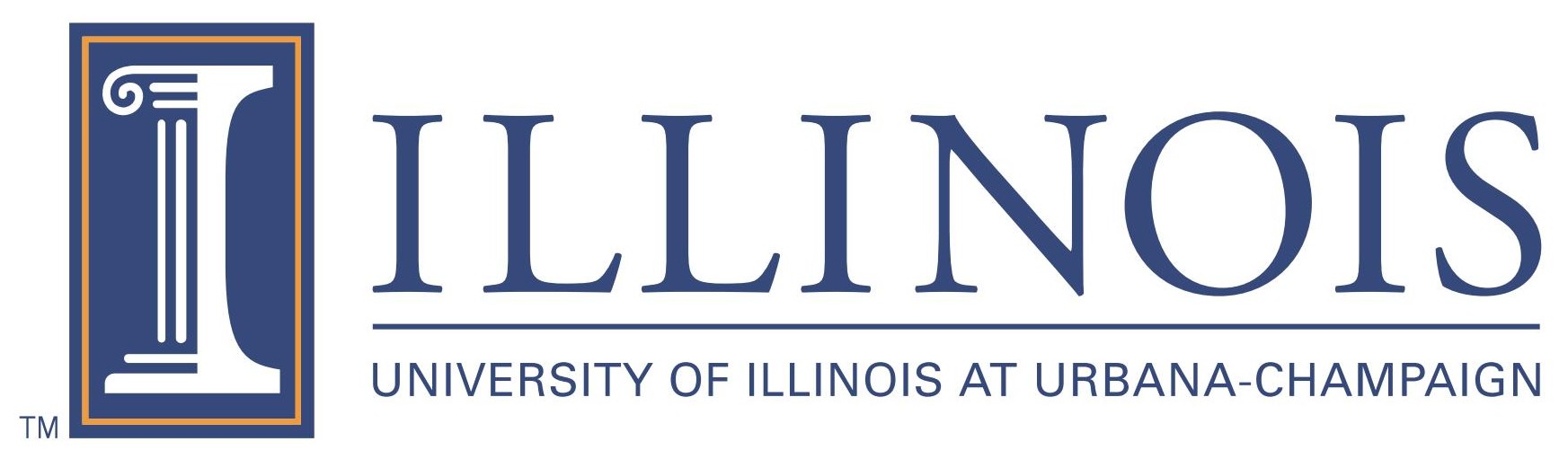 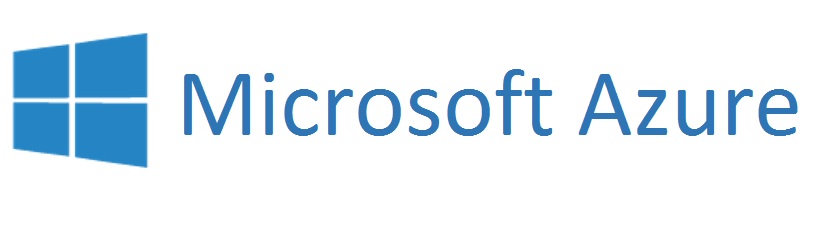 Service Fabric and Its Goals
Support for Strong Consistency:
Ground Up
Higher layer focuses on “their” relevant notion of consistency (ACID at Reliable Collections)

Fault Tolerance

Support for Stateful Microservices:
Microservices can have their own state
4
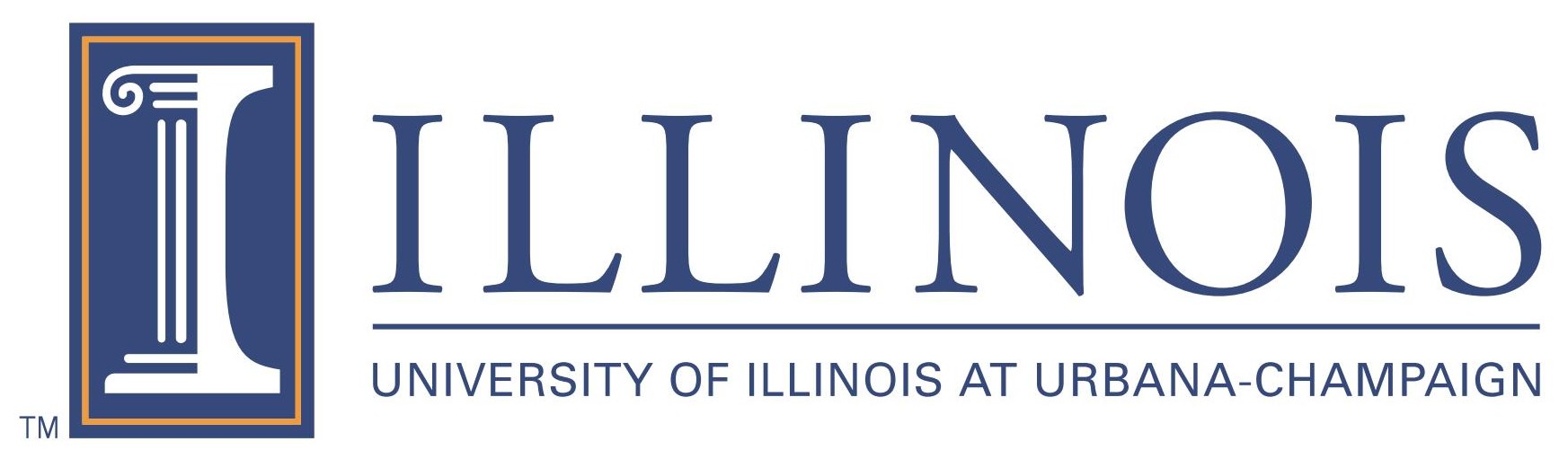 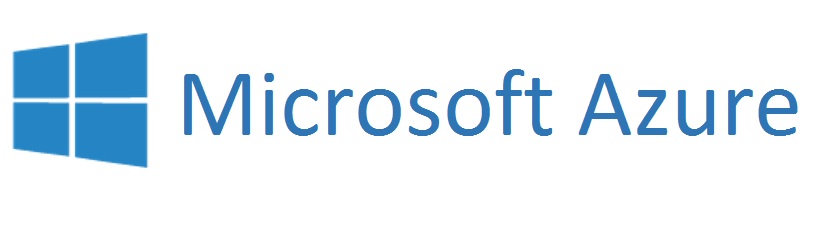 Service Fabric Major Subsystems
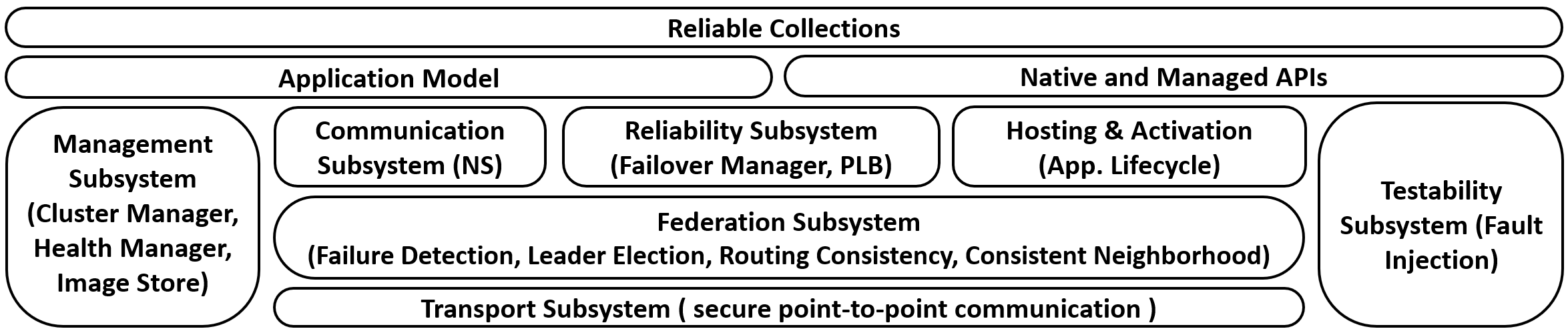 5
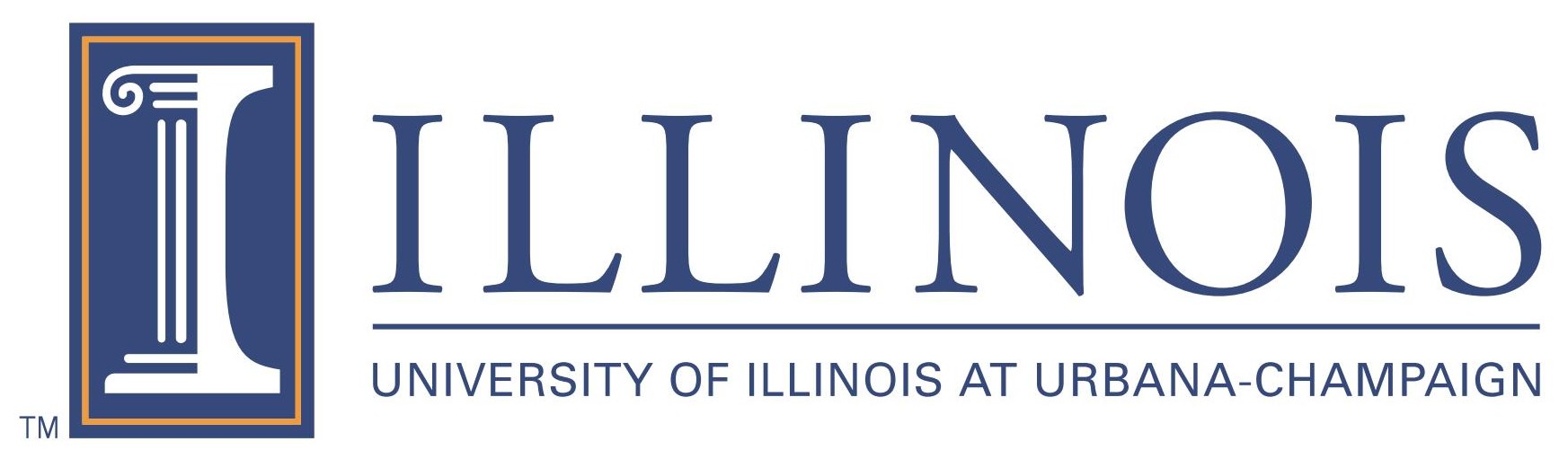 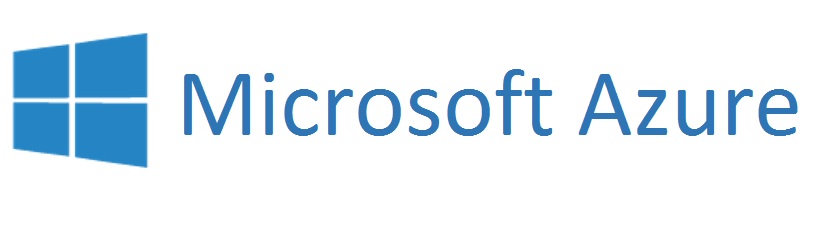 Reliable Collection (Queue, Dictionary): [Highly Available] & [Fault Tolerant] & [Persisted] & [Transactional]
Reliability Subsystem
Consistent Replica Set
Reliable Primary Selection
Failover Management
Replicated State Machines
Consistency: Higher layers reuse lower layer’s,implementing their own notion of consistency
Leader Election
Routing Consistency
Federation Subsystem
Routing Token
Reliable Failure Detector
6
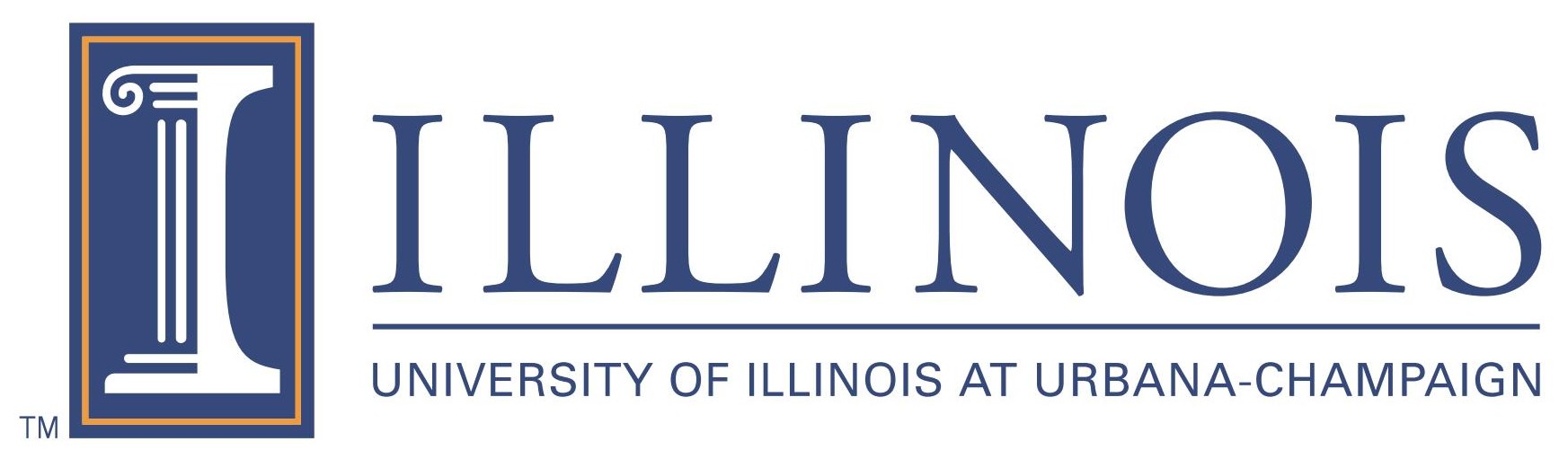 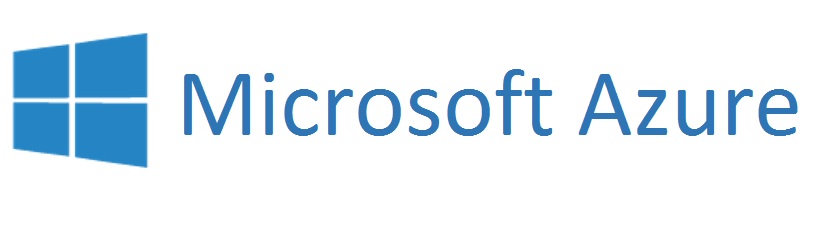 Federation Subsystem
Nodes are organized in a virtual ring (SF-Ring):
Consists of 2m points (e.g., m=128 bits)
Key -> owned by the closest node
Neighborhood set: { ‘n’ successors, ‘n’ predecessors }

Ensures:
Consistent Membership and Failure Detection
Consistent Routing
Leader Election
30
20
8
40
10
0
12
15
18
22
28
25
26
7
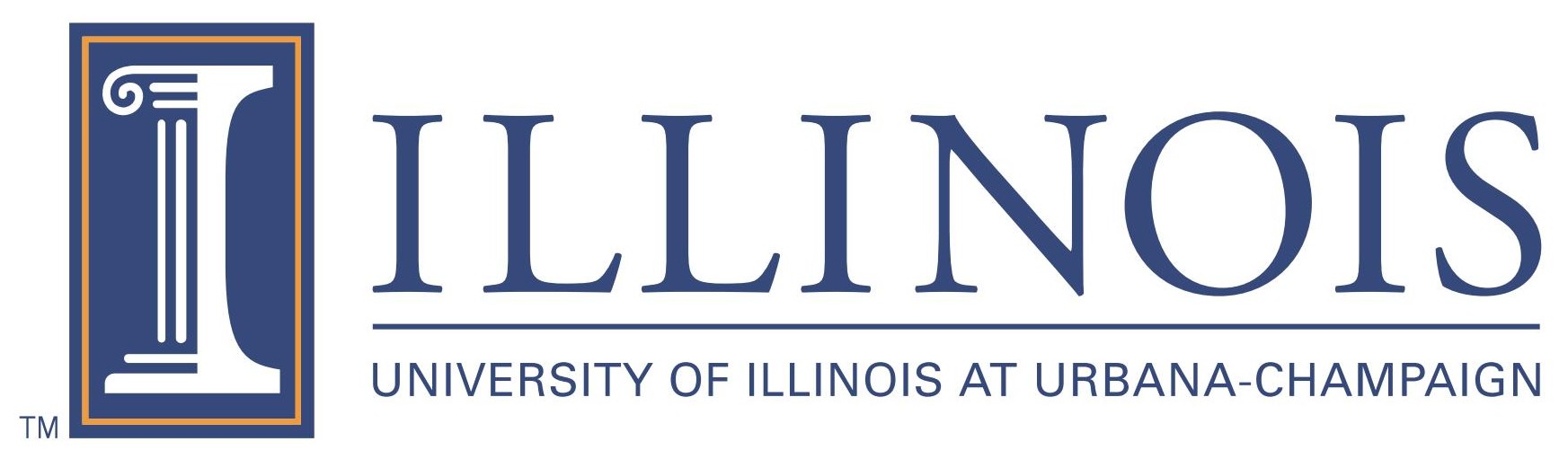 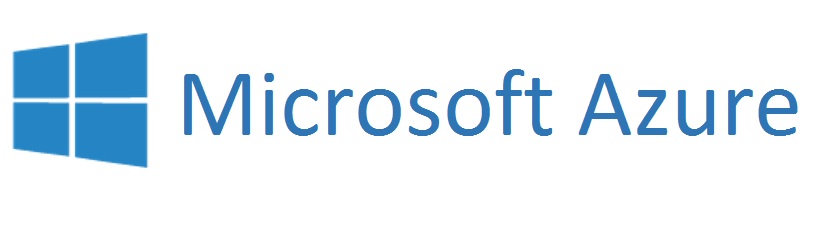 Consistent Membership and Failure Detection
Design Principles:
Membership  -> Strongly Consistent
For each node, all its monitors agree on its up/down status
Decouples Failure Detection from Failure Decision (using Arbitrator)

Lease Based Monitoring:
Node A sends Lease Request to Node B
If Node A receives ACK, lease stablishes

Symmetric Monitoring (SM)
Node A and Node B monitor each other

Node X (Decoupling Detection-Decision):
Maintains SM with all neighbors
If at-least one Lease fails (Detection)
ask for Arbitration (Decision)
Node 15(Monitor 1)
Symmetric Monitoring
Node 20
30
20
8
40
10
0
12
15
Symmetric Monitoring
Node 25(Monitor 2n)
18
22
28
25
26
8
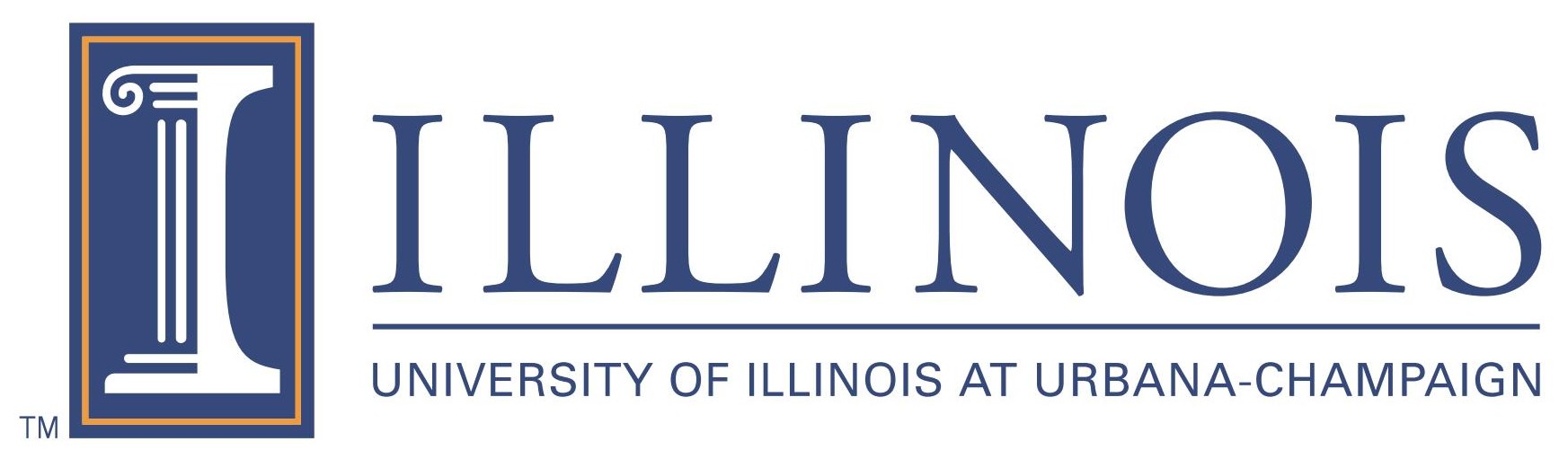 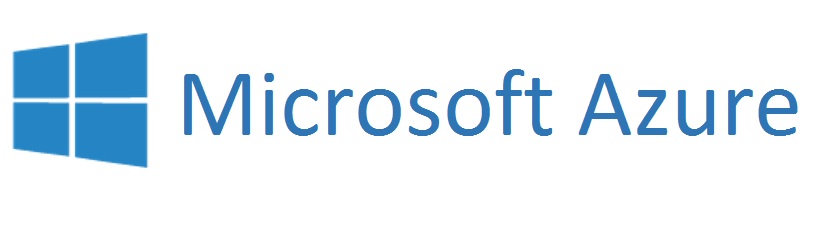 Arbitrator – Decouple Detection From Decision
Arbitration Log
Log 1: Time T : Node B declared dead
Fail to renew lease (lease timeout Tm) (Detection)
Ask for arbitration immediately (Decision)
IF don’t receive any reply within Tm, leave!
ELSE follow arbitrators decision !
In Production: Multiple Arbitrators, Quorum Based approach
Arbitrator
[2] Hey, I think B is dead  !
[4] Hey, I think A is dead !
Node A
Node B
[3] Yes it is!
[5] It’s too late! You have to leave
[1] Symmetric Monitoring Failed
9
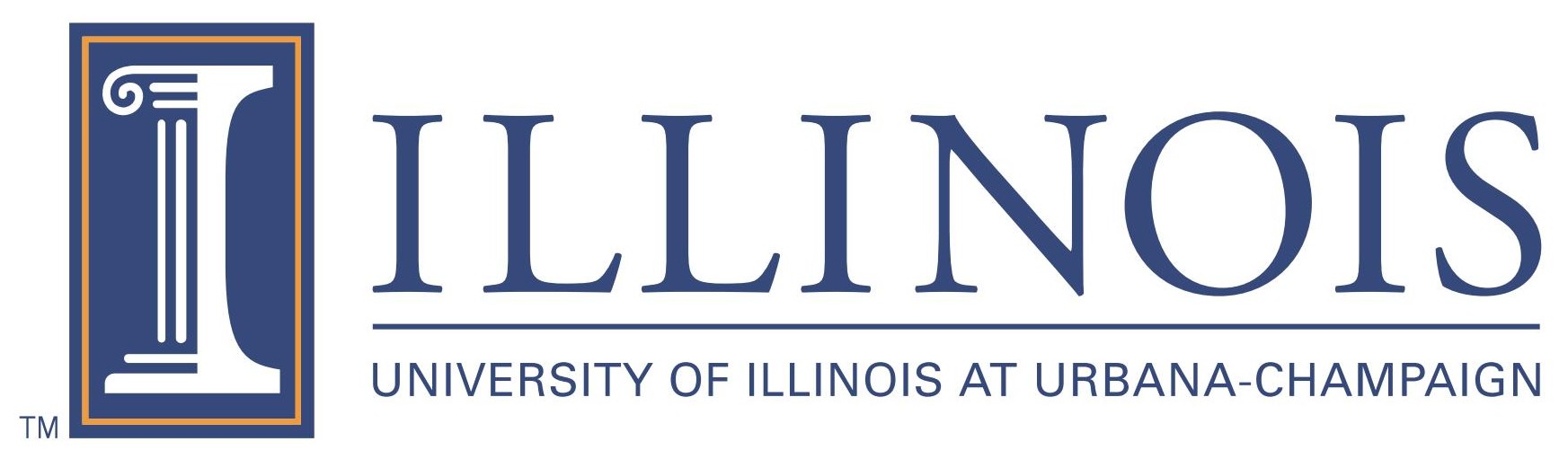 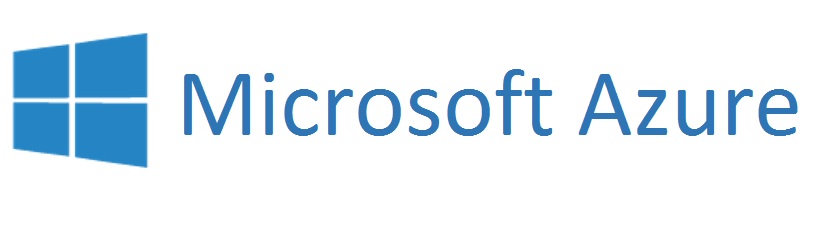 Routing is Bidirectional and Symmetric (SF-Routing)
ith clockwise/anticlockwise routing table entry is the node whose ID is closest to the key (n +/- 2i)mod(2m)

SF-Routing:
Provides more routing options
Routes message faster

In latest design, SF-Routing is used for
Discovery routing when a node starts up
After Discovery, nodes communicate directly
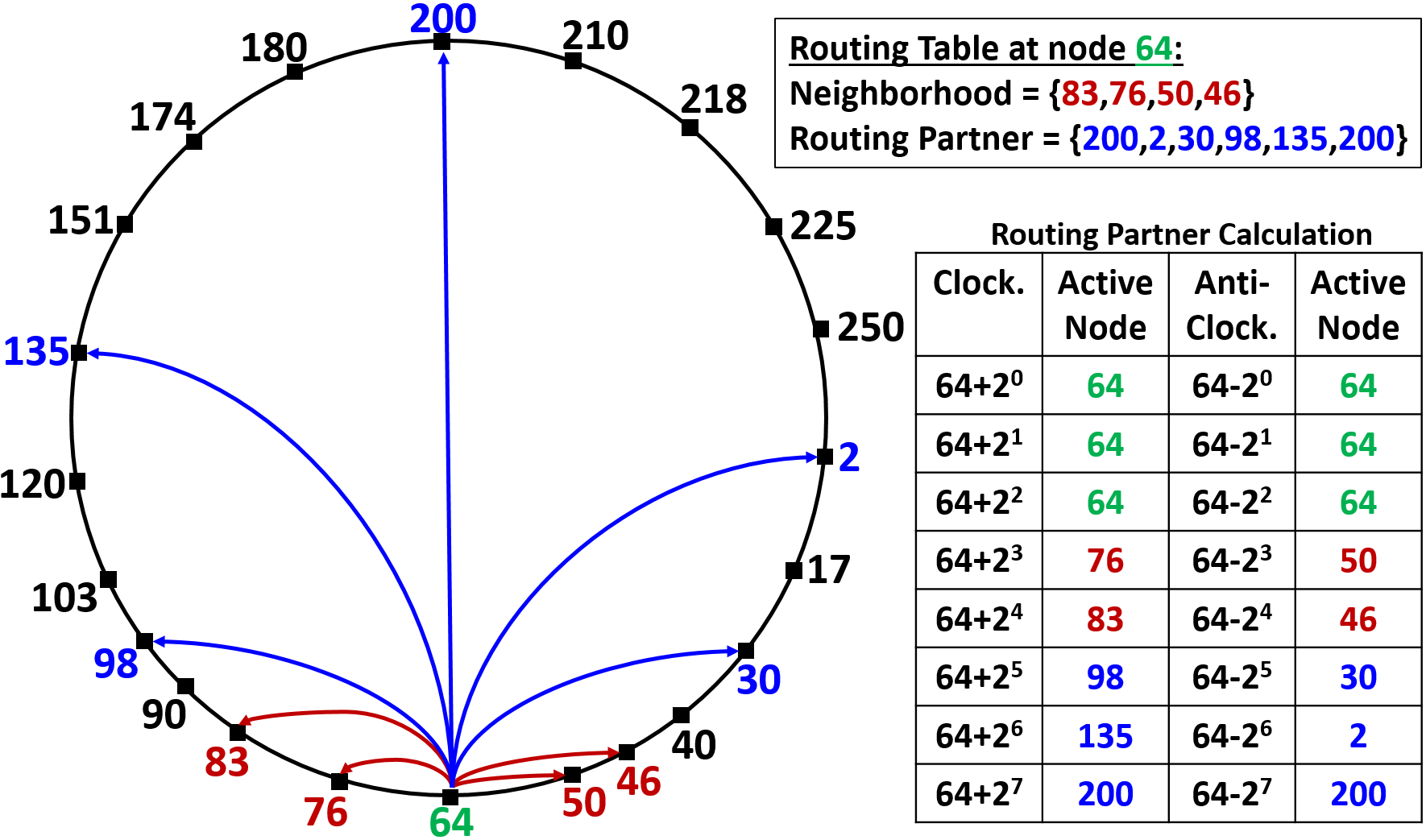 10
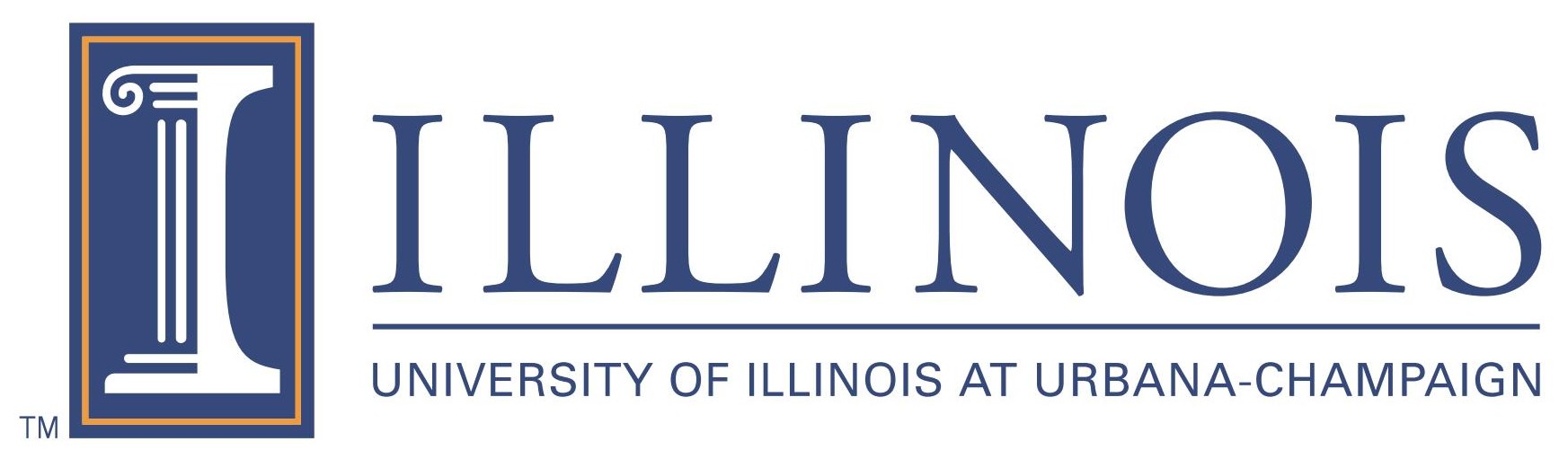 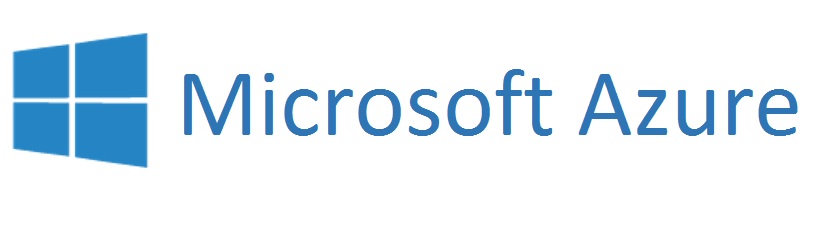 Consistent Routing
At any given time all messages sent to key ‘K’ will be received by a unique Node. If that node crashes, a new node will take the responsibility
Leader Election: For entire system use K=0

Each Node owns a routing token:
A portion of the ring whose keys it is responsible for

SF-Ring ensures following consistency properties:
Always Safe: there is no overlap among tokens owned by nodes
Eventually Live: Eventually every token range will be claimed by a node

Efficiently Handle: Node Join, Leave and Fail
11
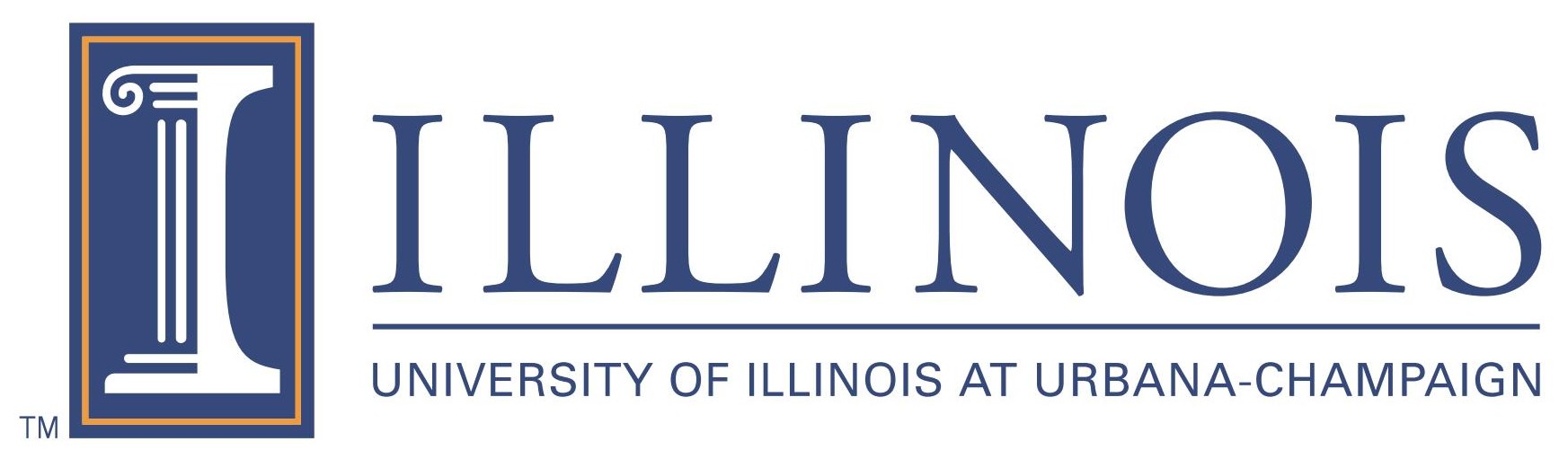 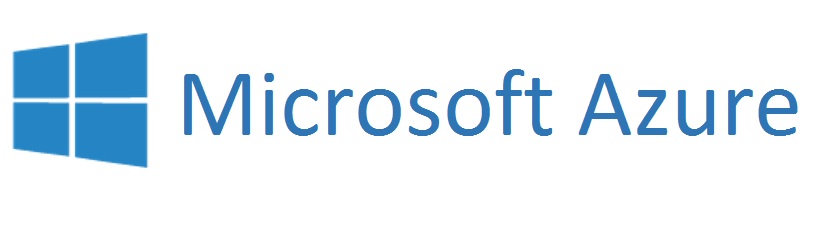 Consistent Routing
At any given time all messages sent to key ‘K’ will be received by a unique Node. If that node crashes, a new node will take the responsibility
Leader Election: For entire system use K=0

Each Node owns a routing token:
A portion of the ring whose keys it is responsible for

SF-Ring ensures following consistency properties:
Always Safe: there is no overlap among tokens owned by nodes (ensured by strong membership and failure detection)
Eventually Live: Eventually every token range will be claimed by a node

Efficiently Handle: Node Join, Leave and Fail
SF Ring
Is being used in production for more than 15 years
Working successfully, hence have not had to change it

Invented concurrent with Chord and Pastry

Chord/Pastry do not support Strong Consistency
12
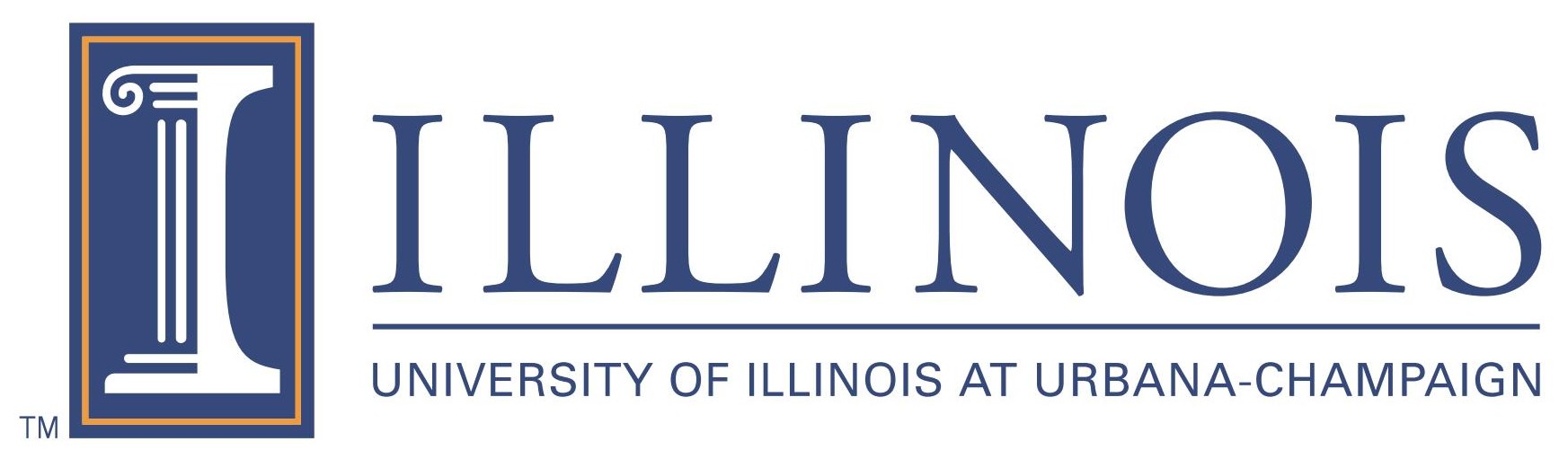 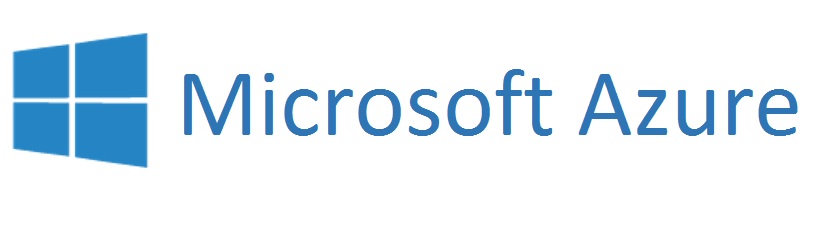 Reliable Collection (Queue, Dictionary): [Highly Available] & [Fault Tolerant] & [Persisted] & [Transactional]
Reliability Subsystem
Consistent Replica Set
Reliable Primary Selection
Failover Management
Replicated State Machines
Consistency: Higher layers reuse lower layer’s,implementing their own notion of consistency
Leader Election
Routing Consistency
Federation Subsystem
Routing Token
Reliable Failure Detector
13
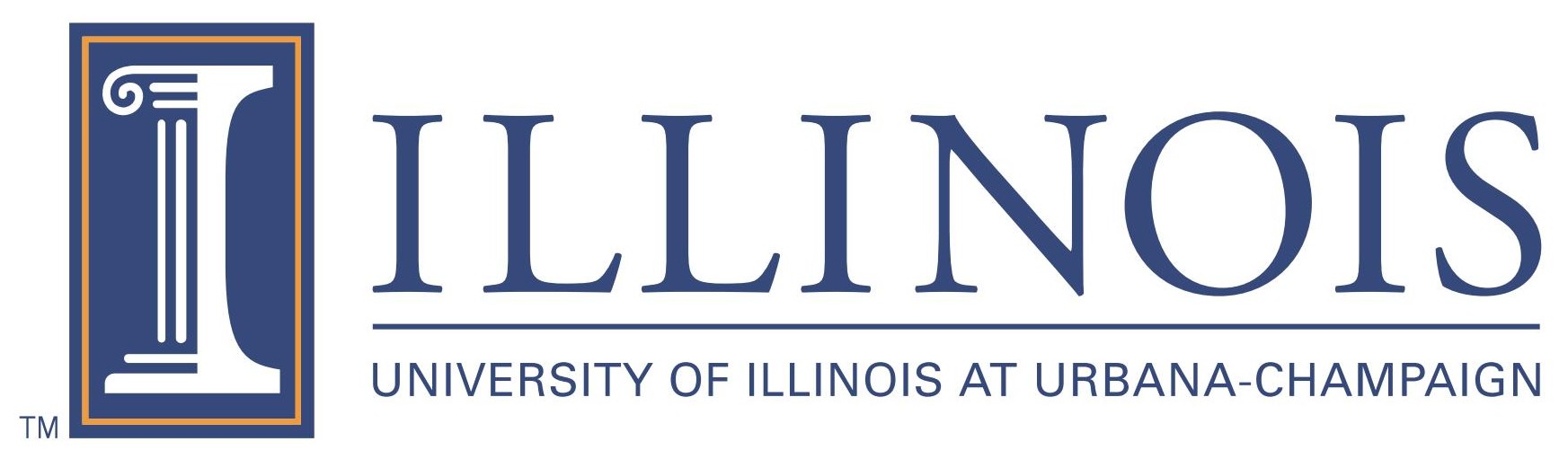 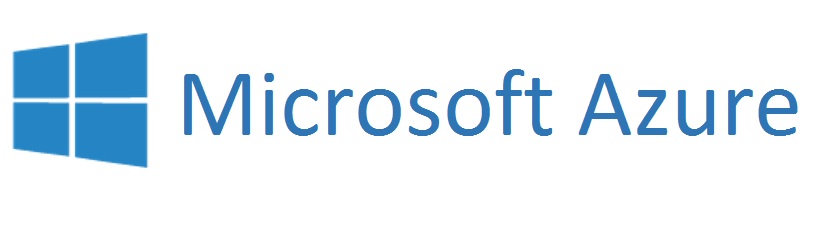 Reliability Subsystem
Provides:
Replication
High Availability
Load Balancing
14
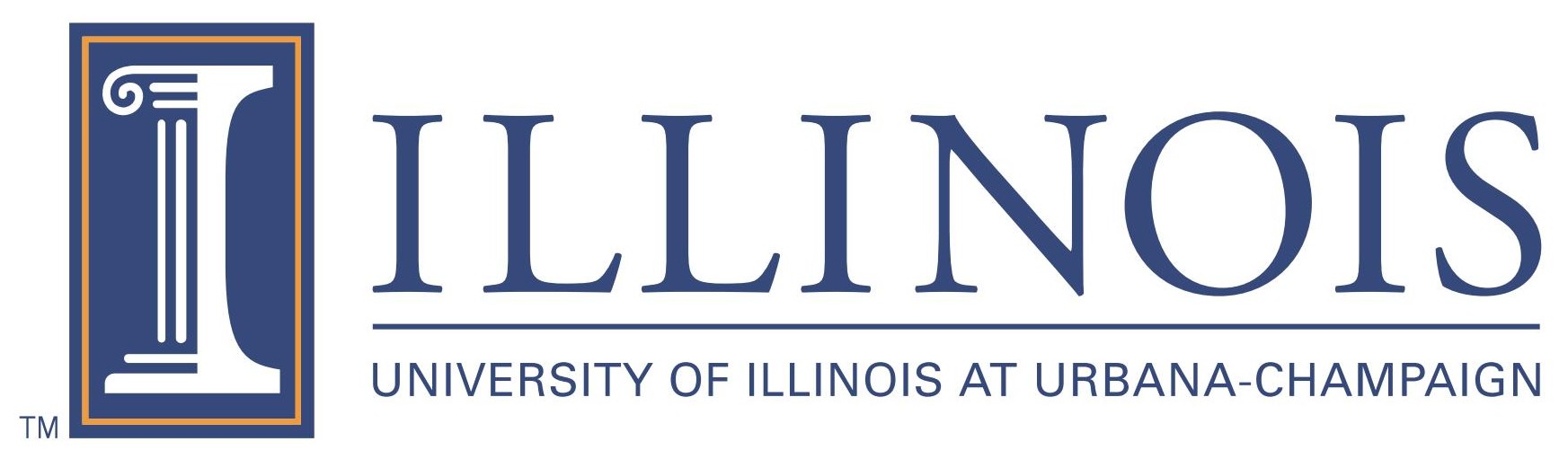 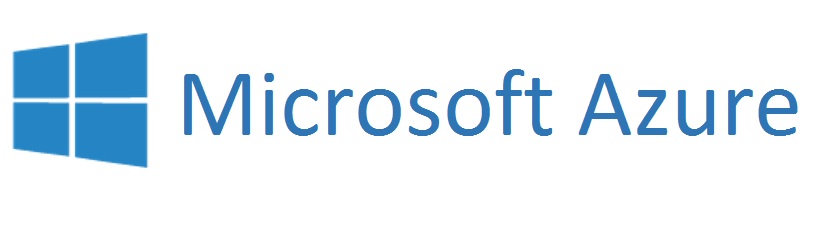 Reliable Collection (Queue, Dictionary): [Highly Available] & [Fault Tolerant] & [Persisted] & [Transactional]
Reliability Subsystem
Consistent Replica Set
Reliable Primary Selection
Failover Management
Replicated State Machines
Consistency: Higher layers reuse lower layer’s,implementing their own notion of consistency
Leader Election
Routing Consistency
Federation Subsystem
Routing Token
Reliable Failure Detector
15
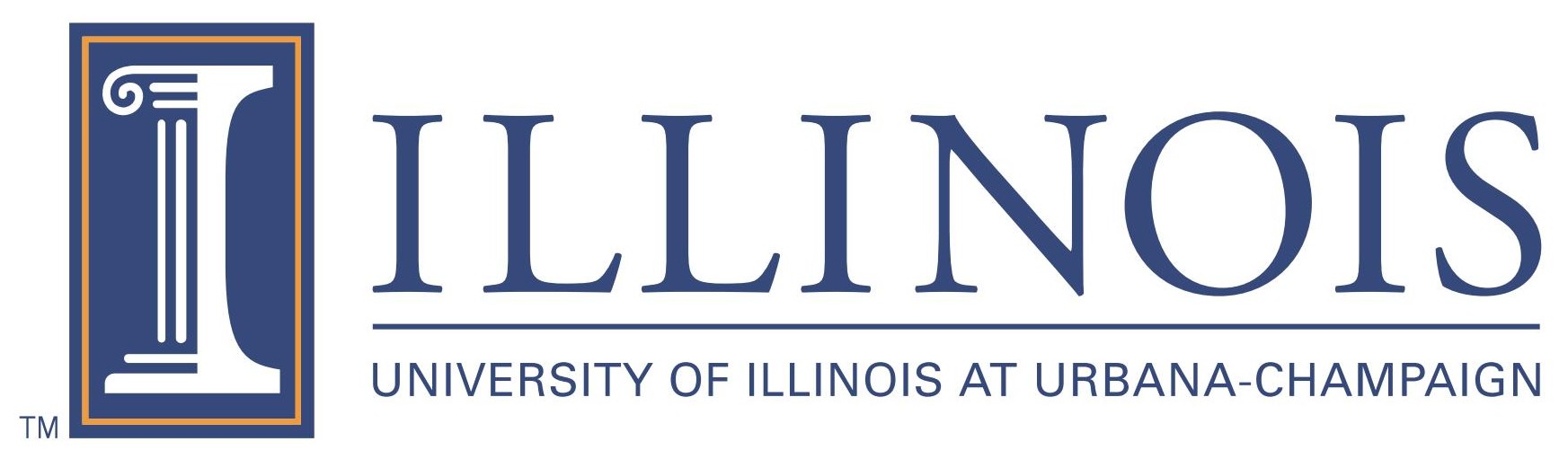 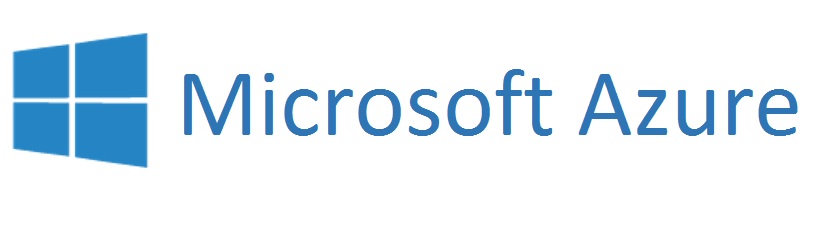 Reliable Collection (Queue, Dictionary)
Reliable Collections:
Fault Tolerant
Highly Available
Persisted, Replicated
Transactional

Leverages lower layer guarantees (Failure Detection, Leader election, load balance etc.)

Used in Stateful Microservices
16
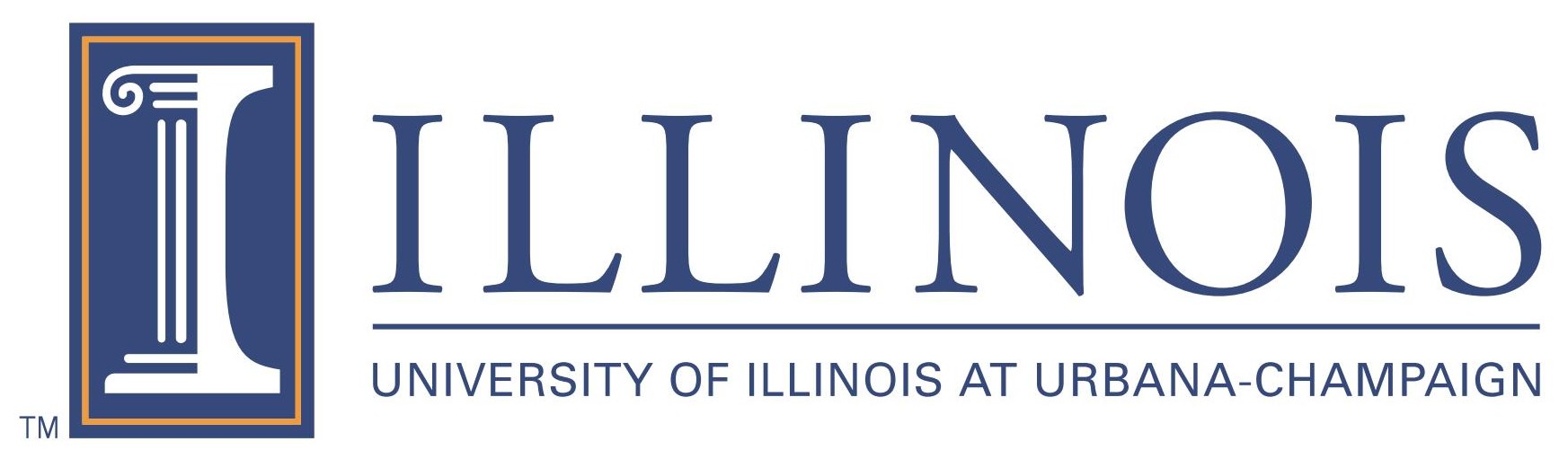 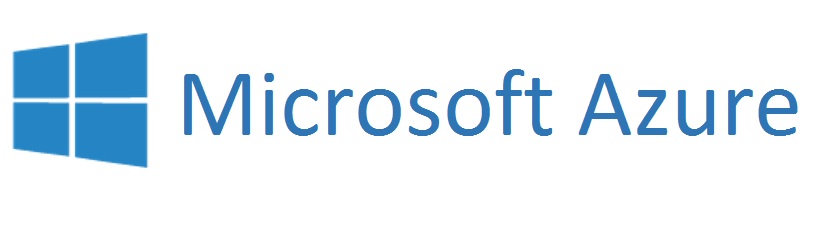 Evaluation – SF Arbitrator vs. Fully Distributed Scheme
SF arbitrator approach
If a node fails to maintain lease, it will gracefully leave the systemIt is the fully distributed way of maintaining strong consistency
Total neighbors
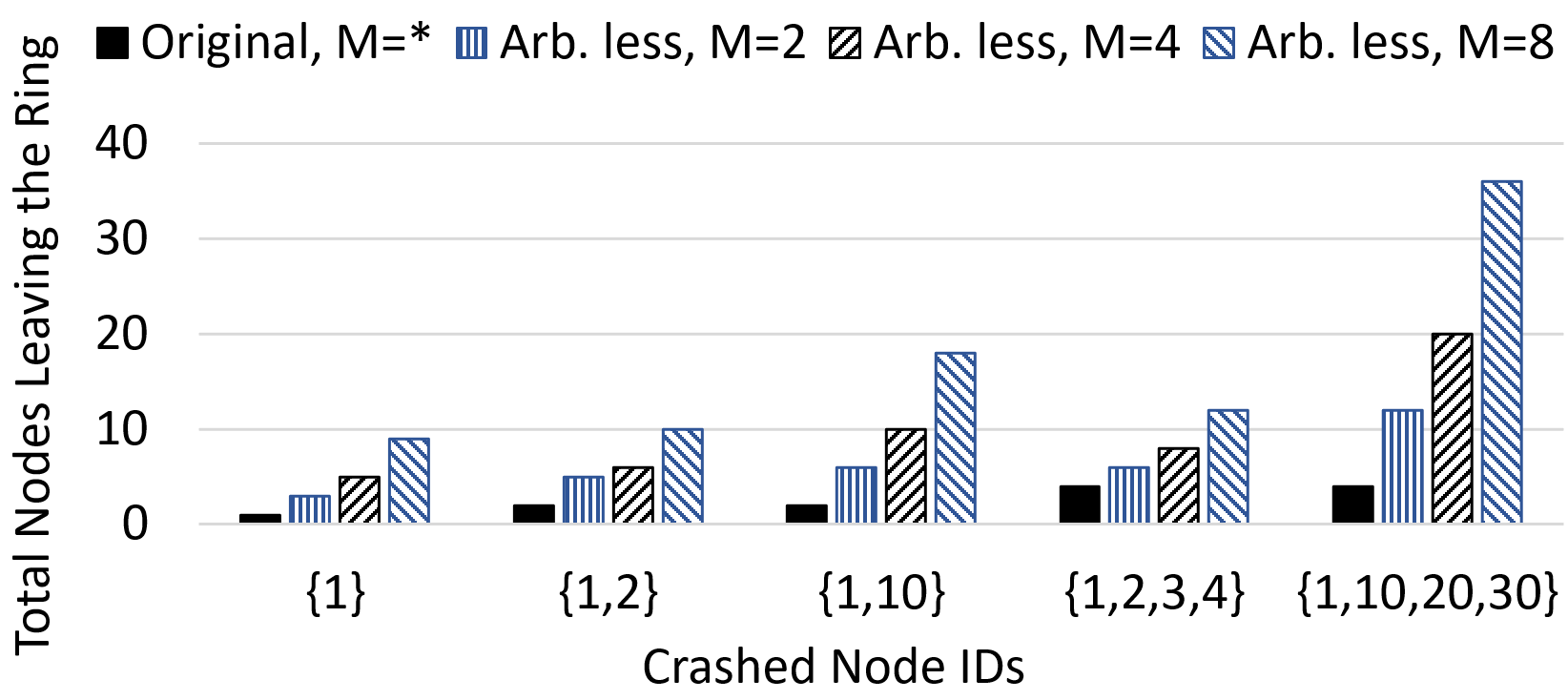 Arbitrator based FD:
Scalable
Strong Failure Detection
Prevents Cascading Failure
Does not depend on #neighbors
Scalable Failure Detector (SWIM): Not Strong
Cascading Failure
20
Strong Failure Detector (Virtual Synchrony): Not Scalable
10
8
6
5
4
4
2
2
1
Node 1, 2+
4 neighbors = 6
Node 1+
4 neighbors = 5
Single
Neighbors
Non-Neighbors
Neighbors
Non-Neighbors
17
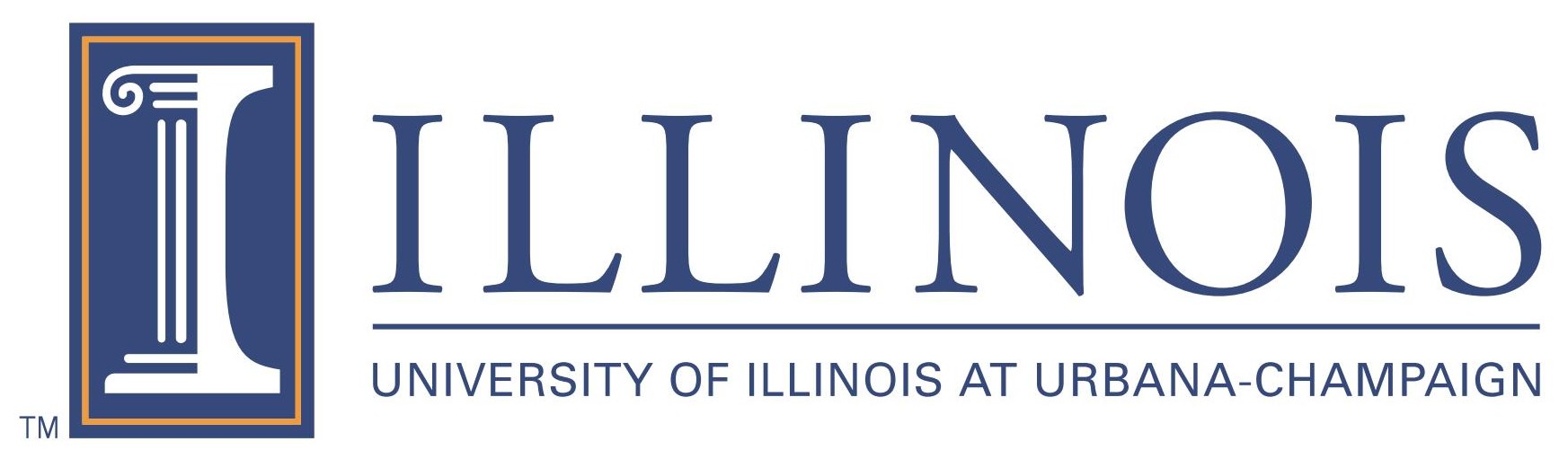 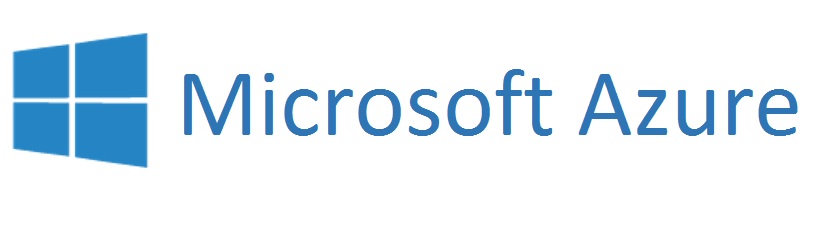 In Production: Reconfiguration Events + Reconfiguration Time
e.g. Swap Secondary
Affects Availability
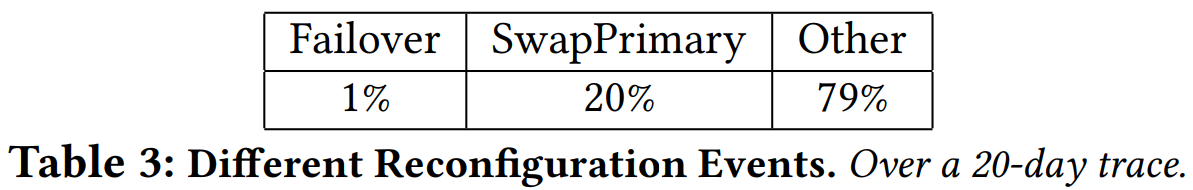 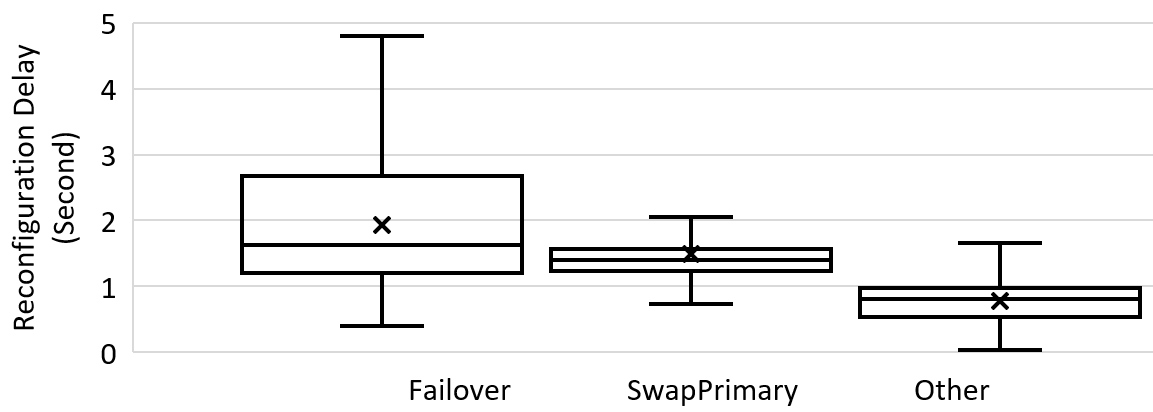 Quick Control Decision (currently optimized to 100s of ms)
18
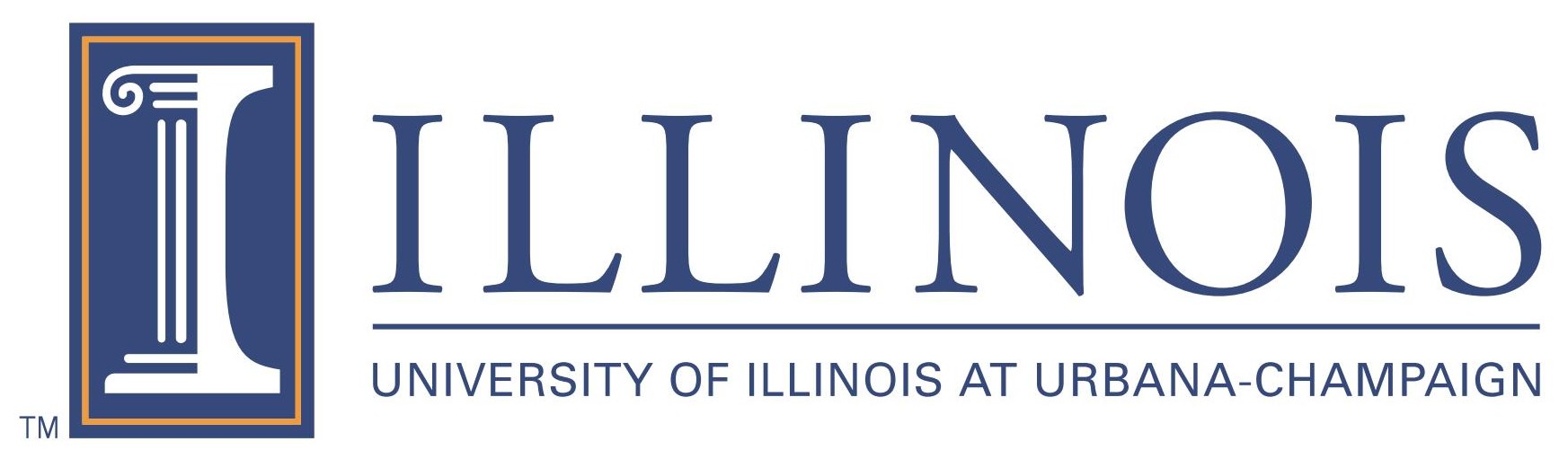 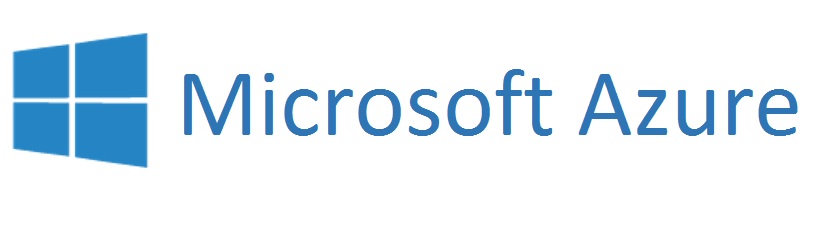 Evaluation (summary)
Arbitrator Based Strong Failure Detector:
Scalable (Minimum Failure Detection Overhead)
Prevents Cascading Failure
Uses less stabilization messages (Compared to the Arbitrator Less Scheme)
Does not get affected by the number of neighbors

Reconfiguration:
Control Decisions are generated quickly (avg 1~2 seconds)
SF’s current reactive reconfiguration approach is ensuring availability for ~10 million microservices
19
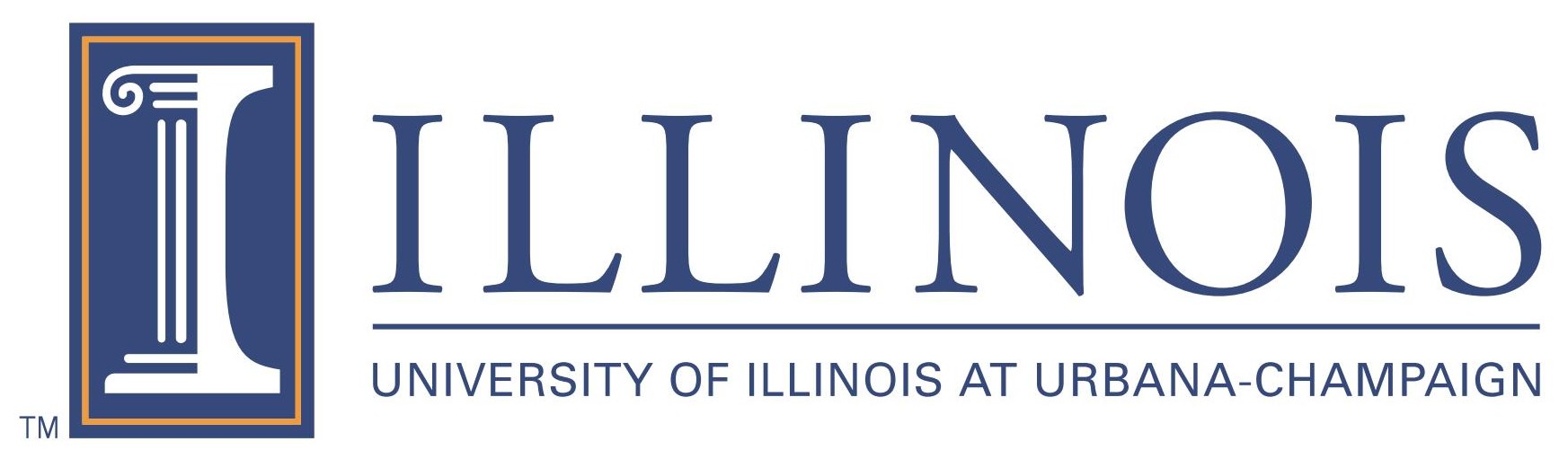 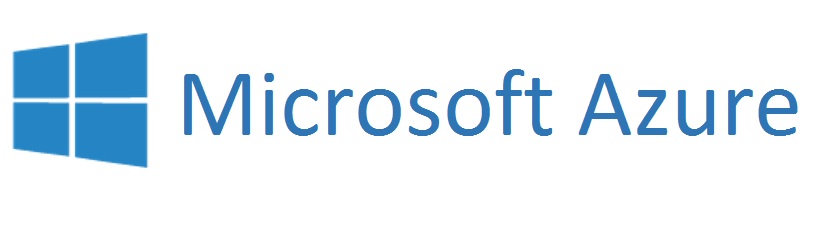 Evaluation (summary)
Message Delay:
Even in the presence of higher churn, message delay remains largely unaffected (80th percentile)

SF-Routing:
SF-Routing requires higher memory (117%) than Chord
Messages takes fewer hops (49.27%) than Chord and thus Routes Faster
20
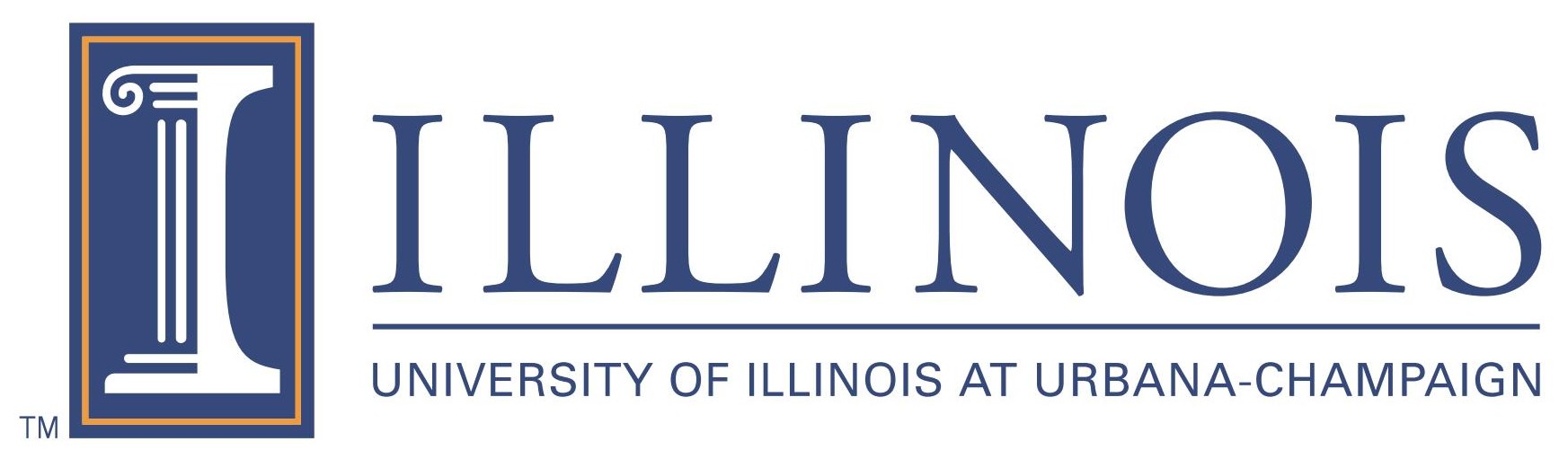 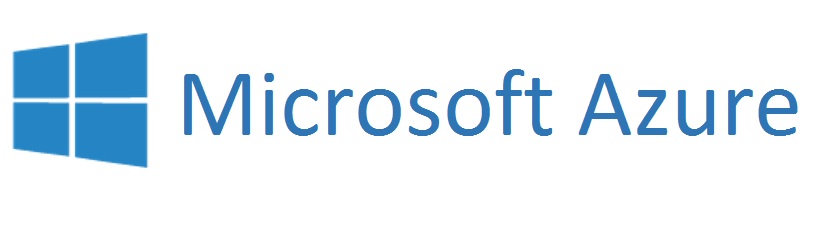 Summary
Microsoft Service Fabric: A distributed platform that enables building and management of scalable and reliable microservice based applications

Service Fabric ensures strong consistency and fault-tolerance from lower layers, which helps us to build state at the upper layers

Selected Components:
Federation Subsystem, Reliability Subsystem, Reliable Collection (Queue, Dictionary)
Open Source: github.com/Microsoft/service-fabric
DPRG@UIUC: http://dprg.cs.uiuc.eduService Fabric: aka.ms/servicefabric
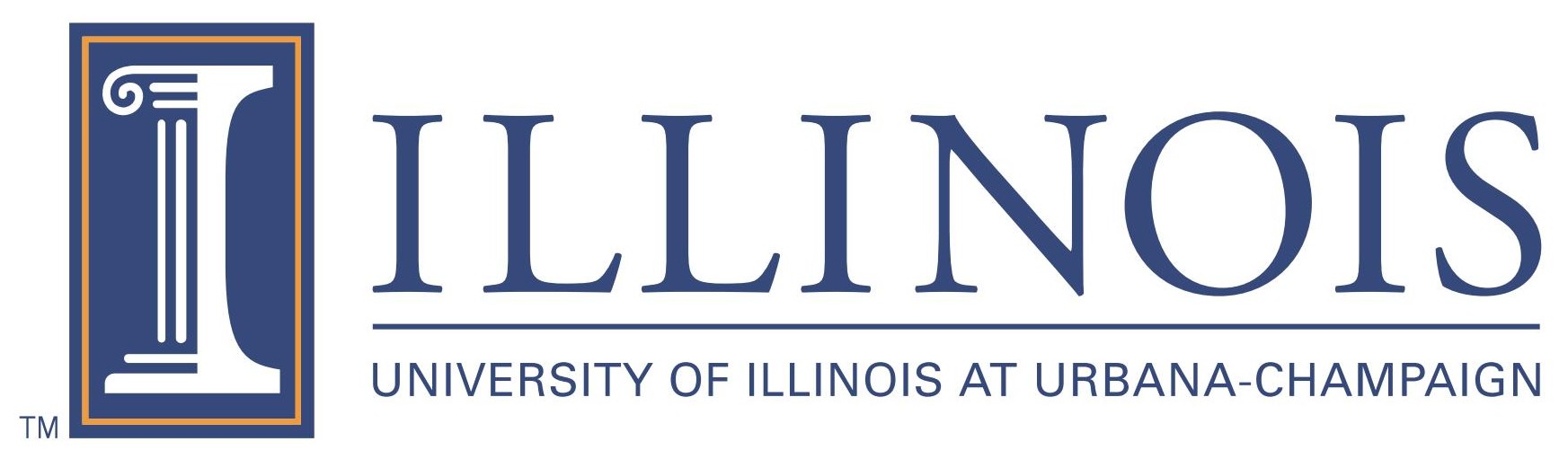 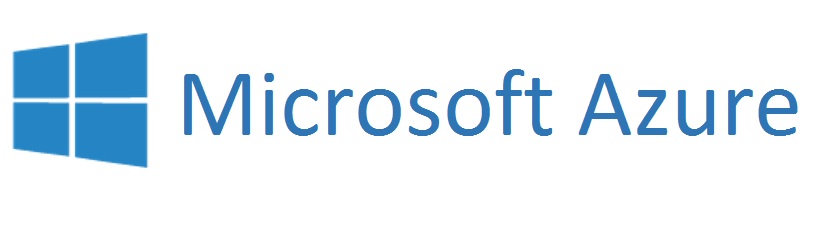